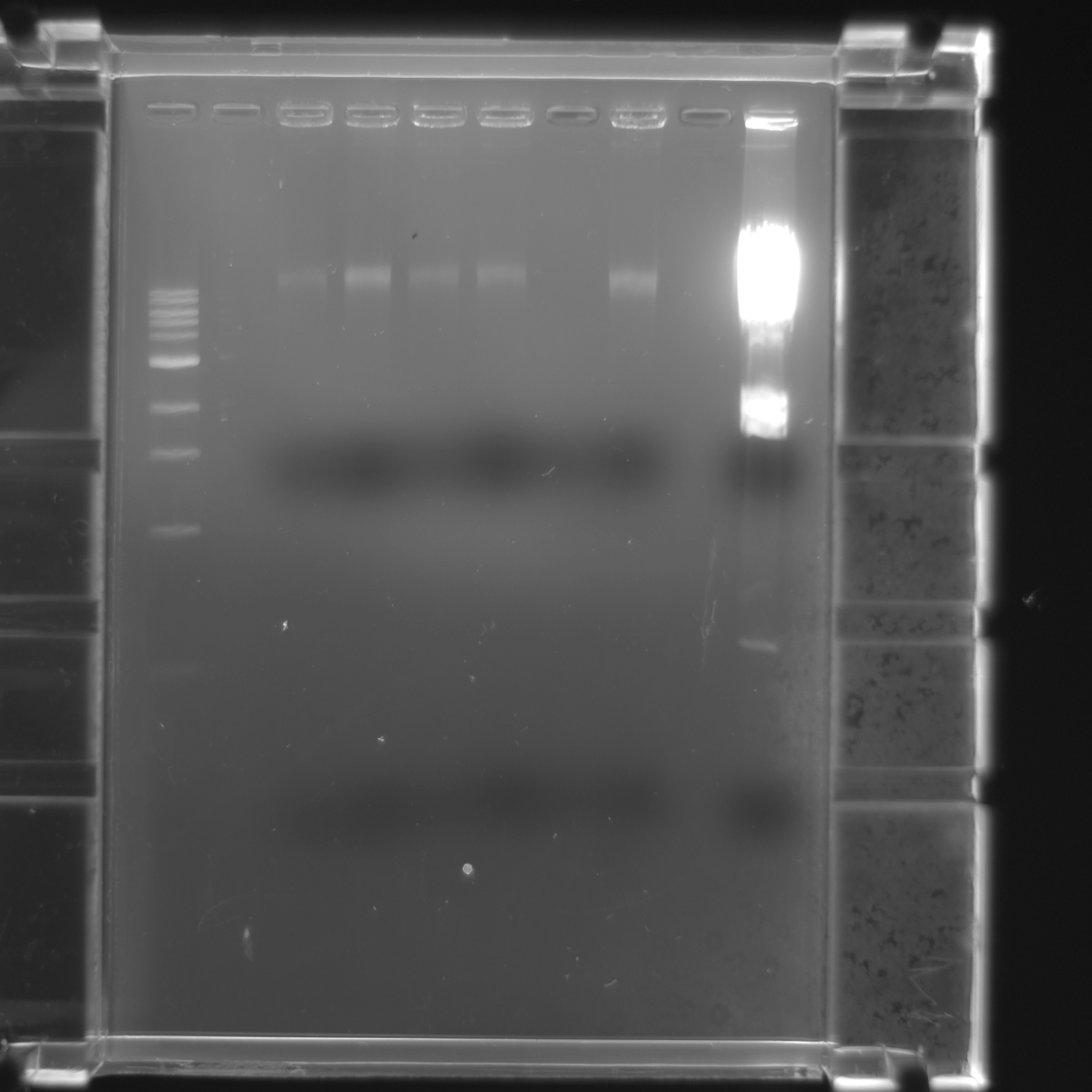 Kb Ladder
Undigested DNA
Lambda HindIII Ladder
BamHI
HaeIII
EcoRI
Clal
HindIII
10000 bp
8000 bp
6000 bp
5000 bp
3000 bp
2000 bp
1500 bp
1000 bp
500 bp